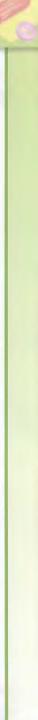 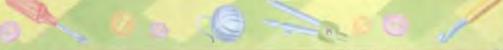 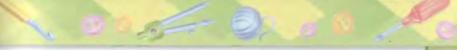 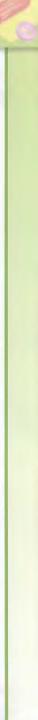 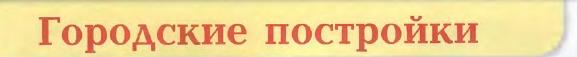 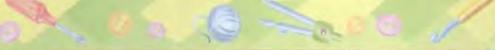 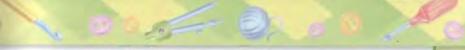 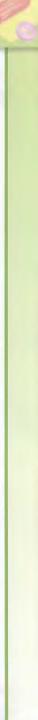 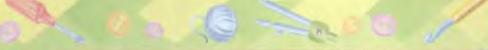 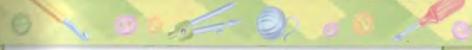 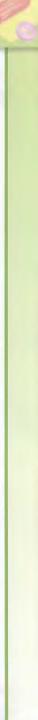 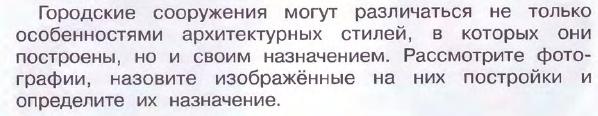 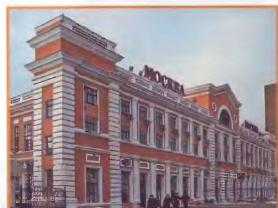 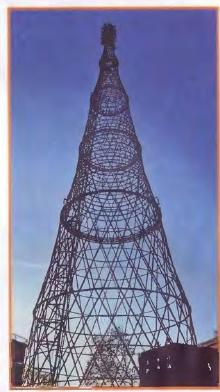 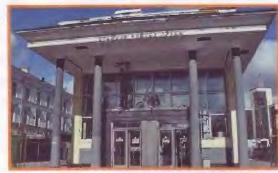 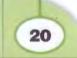 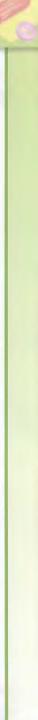 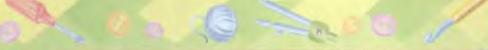 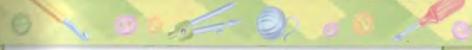 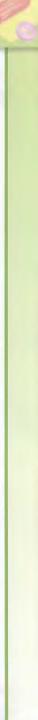 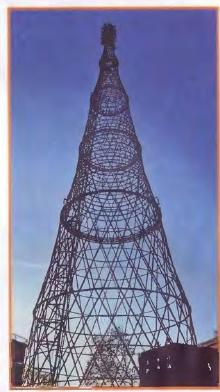 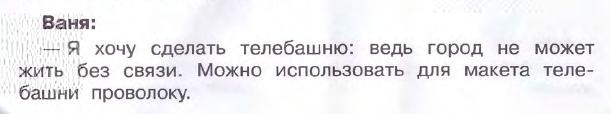 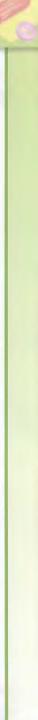 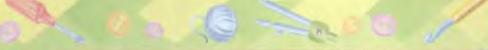 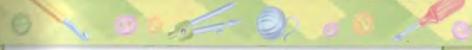 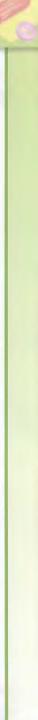 Проволока -  жёсткая, но гибкая металлическая нить, чаще всего круглого сечения, то есть имеющая в разрезе форму круга. Её делают из стали, алюминия, меди и других металлов. Проволока производится диаметром от ), 005 до 17 мм  и используется для изготовления электрических проводов, пружин, свёрл, электронных приборов и в других целях.
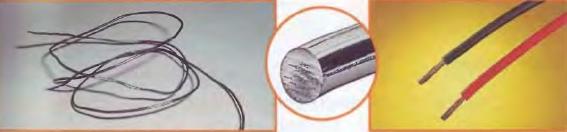 Кусачками откусывают, отрезают проволоку.
Плоскогубцами скручивают, выпрямляют, сгибают проволоку.
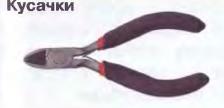 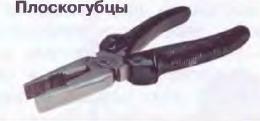 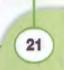 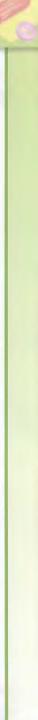 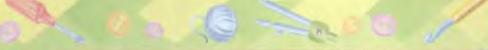 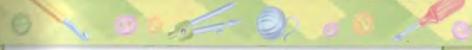 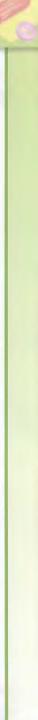 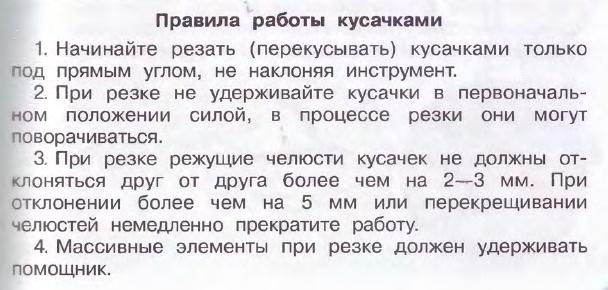 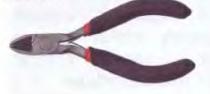 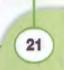 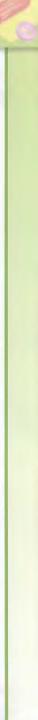 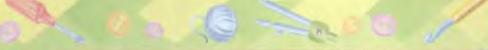 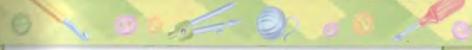 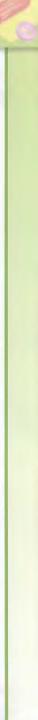 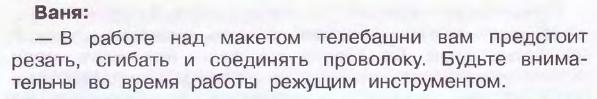 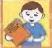 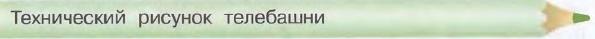 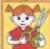 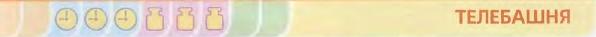 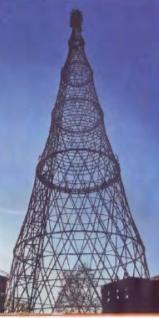 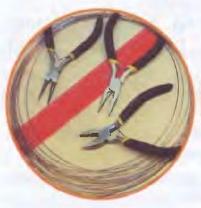 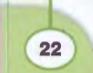 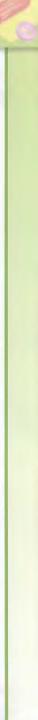 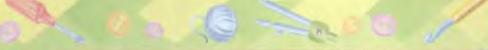 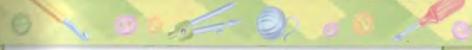 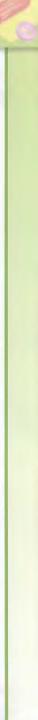 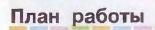 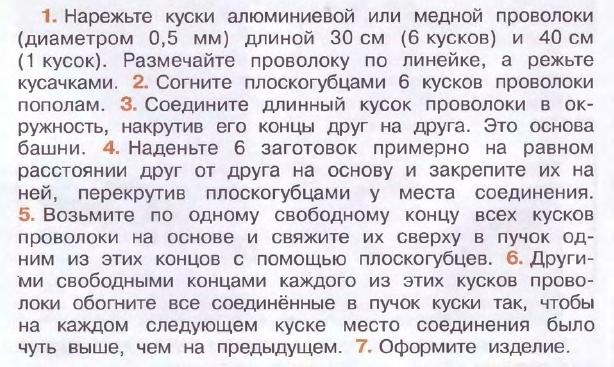 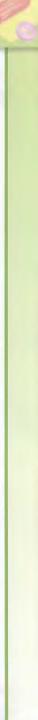 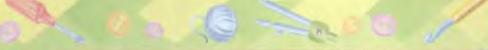 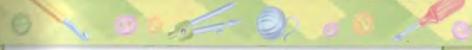 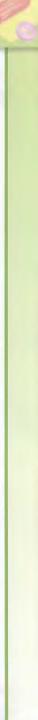 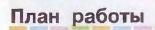 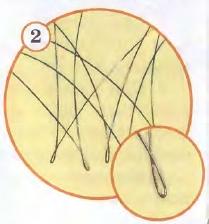 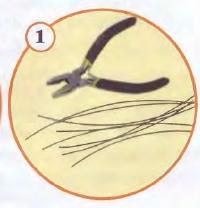 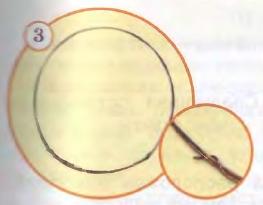 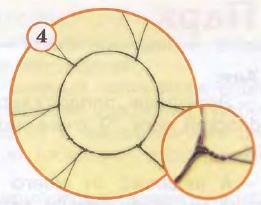 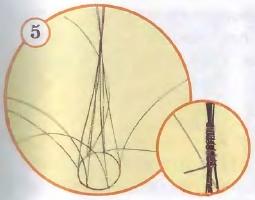 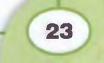 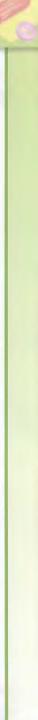 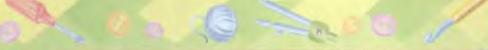 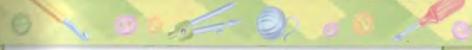 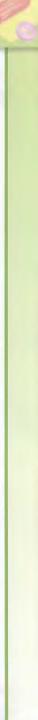 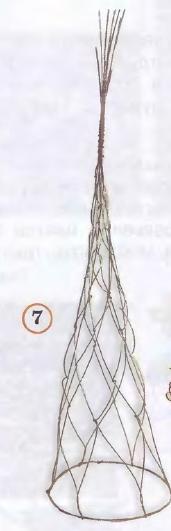 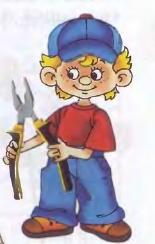 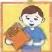 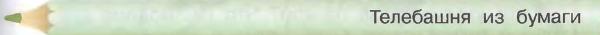 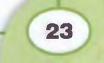